Berufsorientierung Klassen 9 in der Städt. Realschule Bergneustadt 24.08.2021
Berufsorientierung – 
Schritt für Schritt zum richtigen Beruf
Informationen für die Sekundarstufe I
Wer bin ich und was kann ich für Euch tun?
Petra Lübke, Berufsberaterin der Agentur für Arbeit Gummersbach
Berufsberatung
Wir unterstützen Euch dabei, Euren beruflichen Weg zu finden
in Gruppenveranstaltungen und in Einzelgesprächen
Berufliche Beratung und Ausbildungsstellenvermittlung
Wir helfen bei Notwendigkeit und nach vorherigem Antrag finanziell bei der Suche und Aufnahme einer betrieblichen Ausbildung (z.B. Bewerbungskosten, Fahrtkosten, Berufsausbildungsbeihilfe, Nachhilfe während Ausbildung)
Seite 2
Wie funktioniert Berufswahl?unktioniert Berufswahl?
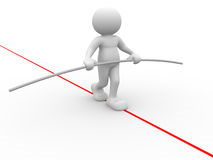 mein Wunschberuf
Ich
Stärken/ Fähigkeiten(Was kann ich gut?)
Aufgaben, Tätigkeiten
Arbeits-bedingungen(z.B. Lärm, Hitze,…)
Interessen (Was will ich?)
Zukunfts-perspektiven
Arbeitsmarkt(z.B. vorhandene Stellen, …)
Passe ich zu dem Beruf ???
Passt der Beruf zu mir ???
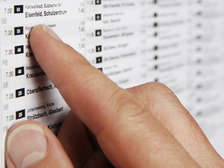 Berufswahlfahrplan
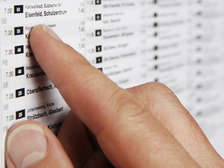 BerufswahlfahrplanSchritt für Schritt zum richtigen Beruf
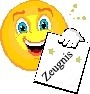 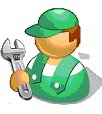 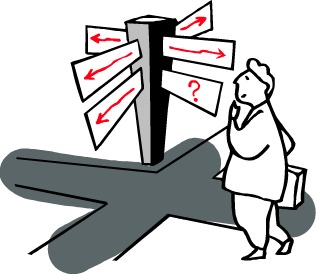 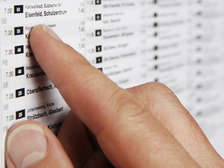 BerufswahlfahrplanSchritt für Schritt zum richtigen Beruf
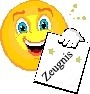 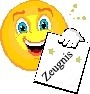 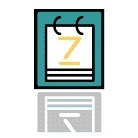 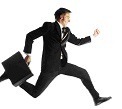 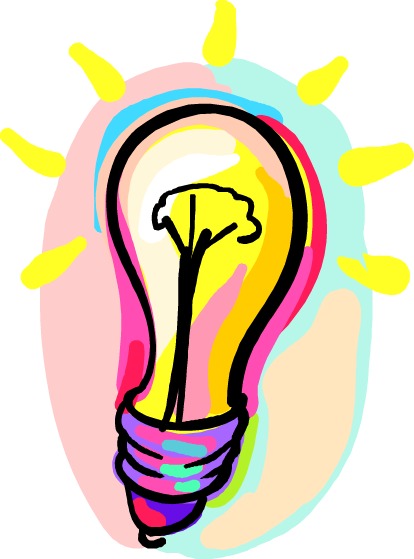 Welche Möglichkeiten habt Ihr nach der 10.Klasse?
duale Ausbildung
Schule?
Ausbildung?
schul. Ausbildung
Freiwilligendienst?
Wehrdienst?
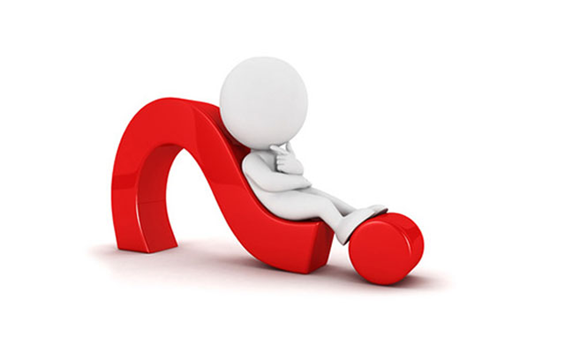 weitere Überbrückungsmöglichkeiten?
Duale / betriebliche Ausbildung – was ist das?
Dauer: 2 – 3,5 Jahre
Ausbildungsorte: Betrieb und Berufsschule
Bewerbungstermin: ab 1 Jahr vor Ausbildungsbeginn 
Auswahlverfahren durch den Betrieb/ Unternehmen
Finanzen: Ausbildungsvergütung
Nach Ausbildungsabschluss: gute Chancen auf Übernahme im Betrieb
Seite 8
Duale / betriebliche Ausbildung – was bringt Euch das?
endlich Praxis, statt nur Theorie
Schneller Berufsabschluss, Fuß in der Wirtschaft
Bundesweit anerkanntes Abschluss-Zeugnis 
Schutz vor Arbeitslosigkeit
früher Geld verdienen, Unabhängigkeit
persönliche Reife und mehr Selbstbewusstsein
Erwerb des nächst höheren Schulabschlusses während der Ausbildung möglich, z.B. HSA10 + Ausbildung (Note 3+Engl.)= FOR & Berufsabschluss, in vielen Berufen auch Erwerb der Fachhochschulreife möglich > alle Wege offen
Ausbildung in verschiedensten Bereichen möglich: Medizin, Kaufmännisch, Handwerk, Elektro, Technik und IT, Dienstleistung, Landwirtschaft und Umwelt, Medien
Aufstieg über Weiterbildung möglich (bspw. Techniker oder Betriebswirt), auch späteres Studium
Seite 9
Wieviel verdient Ihr in der Ausbildung? Beispiele
Seite 10
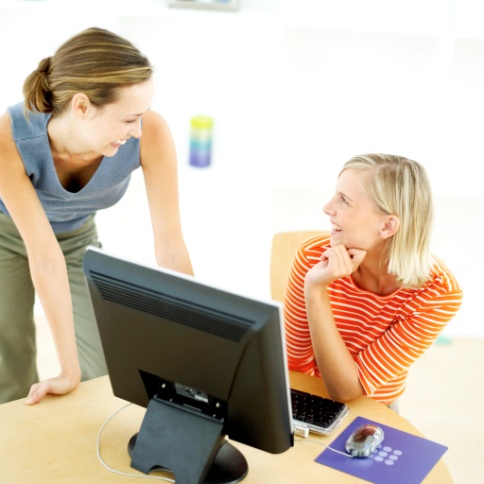 Wie kann ich mich informieren?
Auswahl an Infomöglichkeiten zu Beruf, Ausbildung, Bewerbung
Regionale Infos zu betrieblichen und schul. Ausbildungen, Studium, Angebot der Berufskollegs, Bewerbungshilfe, Überbrückungsmöglichkeiten etc. findest Du in unserer Regionalschrift, Download hier: https://www.arbeitsagentur.de/vor-ort/bergisch-gladbach/biz-bergisch-gladbach
www.planet-beruf.de (berufliche Orientierung, Berufswahlschnelltest „Berufe Entdecker“, Bewerbungstraining) 
Umfangreicher Studien-/ Berufswahltest „Check-U“: https://www.arbeitsagentur.de/bildung/welche-ausbildung-welches-studium-passt
BerufeNet, Datenbank der Berufe inkl. Videos: https://berufenet.arbeitsagentur.de/berufenet/faces/index?path=null
Infos zu Möglichkeiten mit Abitur z.B. www.abi.de und www.studienwahl.de
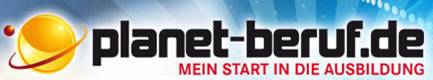 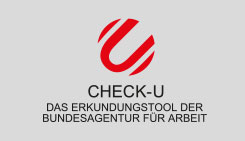 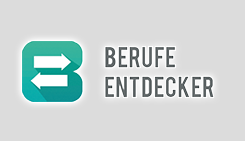 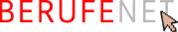 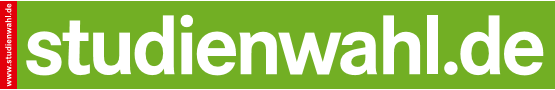 Seite 12
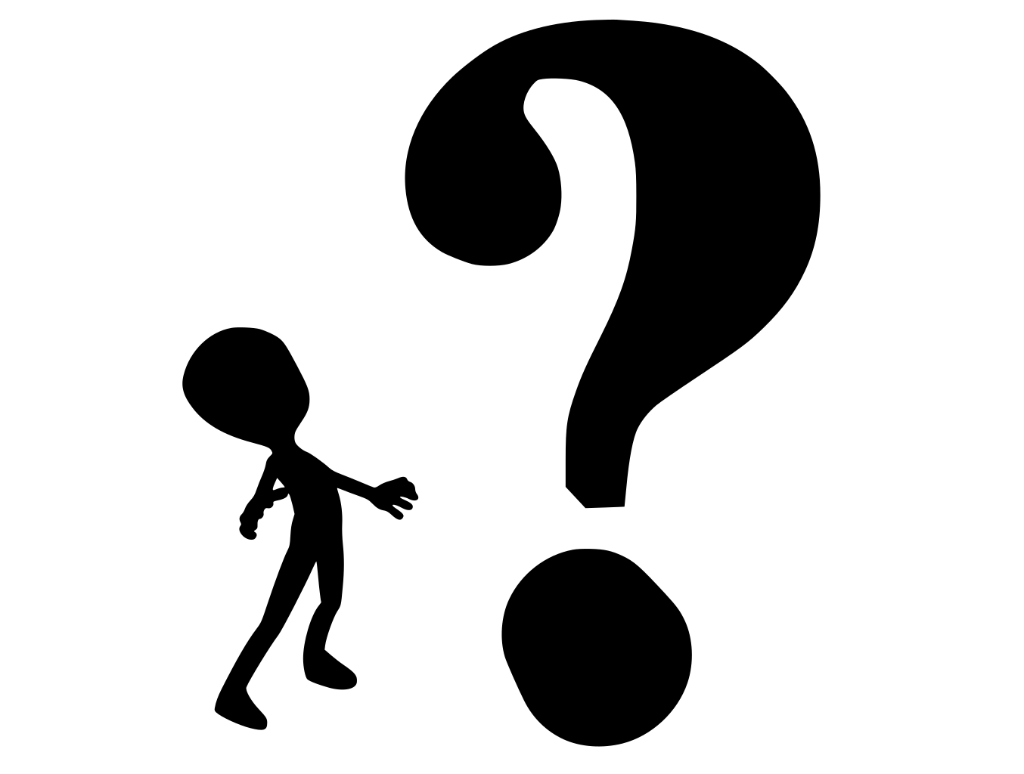 Habt Ihr noch Fragen?
Seite 13
Wie könnt Ihr mich erreichen?
Per E-Mail: petra.luebke@arbeitsagentur.de oder über unsere Team-Mailadresse Berufsberatung.153@arbeitsagentur.de
telefonisch über das Service-Center unter 0800 4 5555 00 
per Telefon: Direkte Hotline zur Berufsberatung in Corona-Zeiten:Die Hotline ist dienstags und donnerstags von 14-17 Uhr unter der 02261-304 777 erreichbar
Unsere allgemeine Hotline: 0800 4 555500 (gebührenfrei)
Kontaktdaten/ Informationen auch auf Schulhomepage
Seite 14